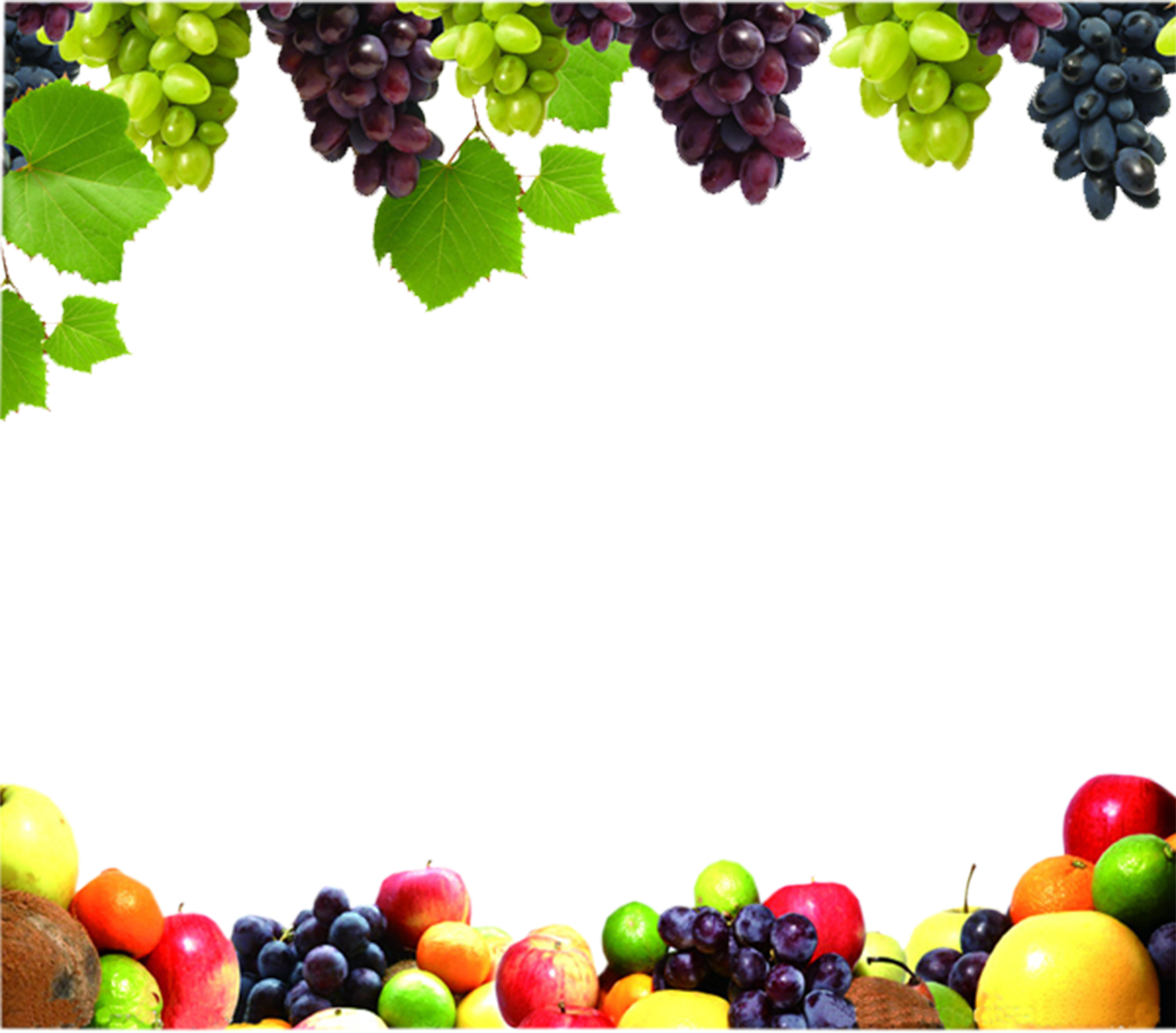 «Основы здорового питания»
Подготовила воспитатель 
Стародубцева Марина Алексеевна
МБДОУ детский сад №37
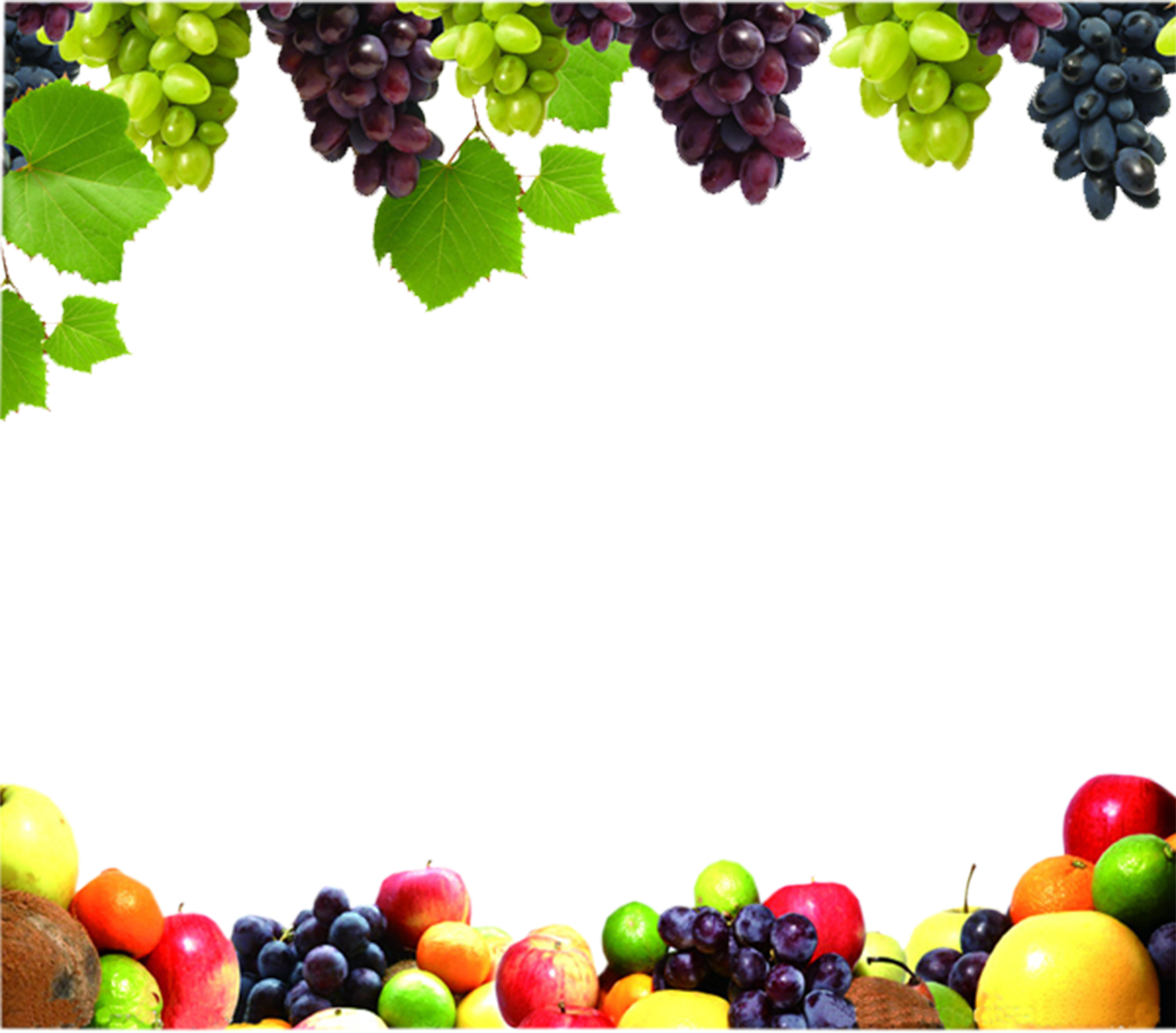 Цель программы.
Формирование у детей дошкольного возраста основных поведенческих навыков, направленных на здоровое питание и профилактику нарушений здоровья, обусловленных нездоровым питанием и нарушениями правил личной гигиены.
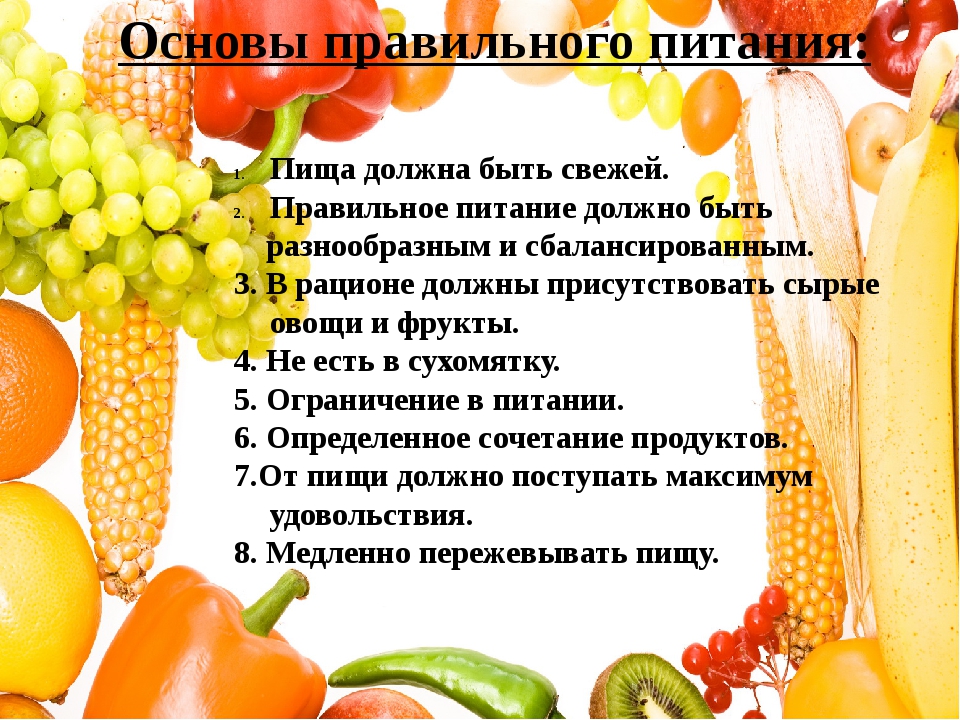 Беседы:
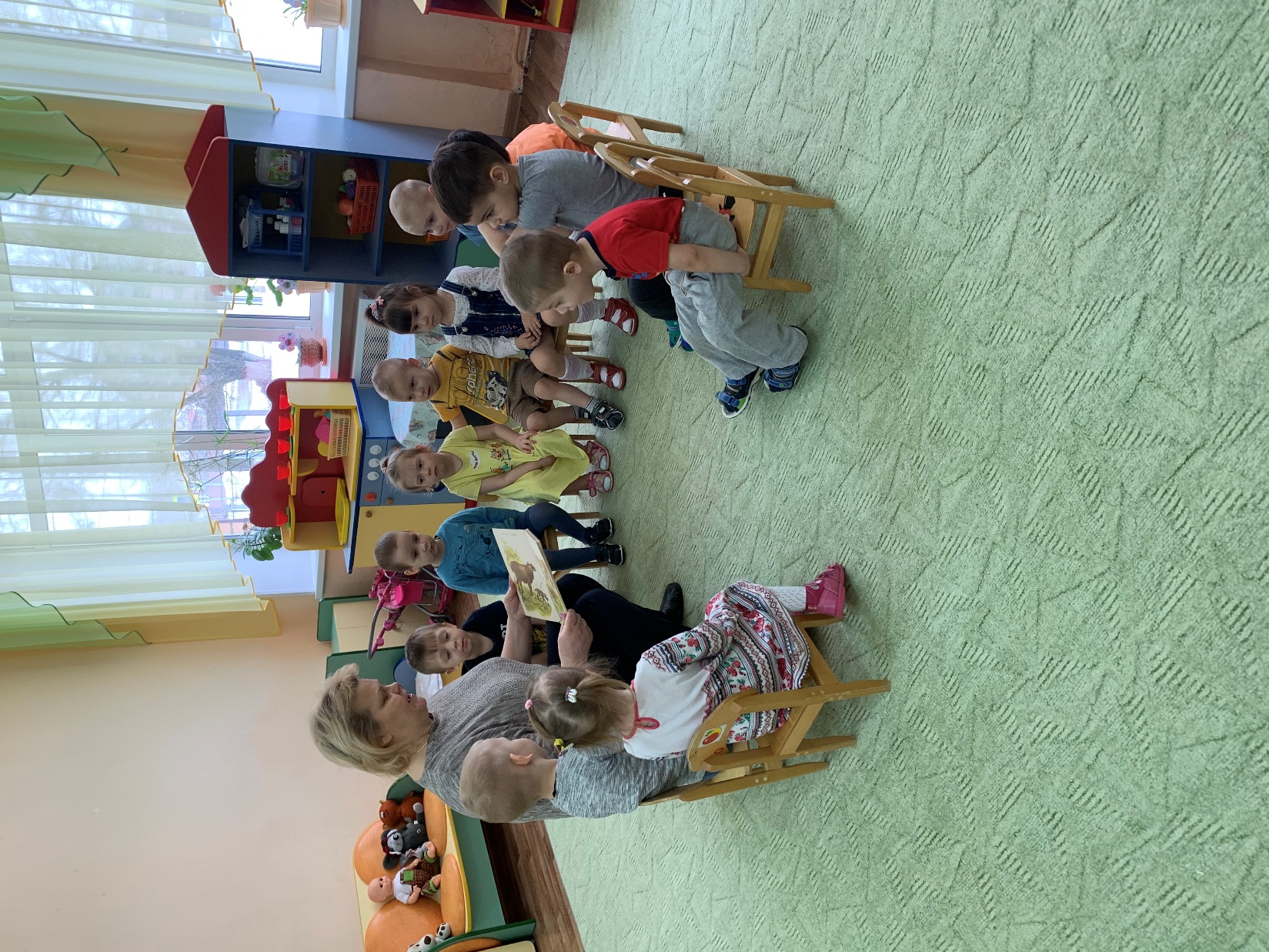 Непосредственная образовательная деятельность
Непосредственная образовательная деятельность
Непосредственная образовательная деятельность
Непосредственная образовательная деятельность
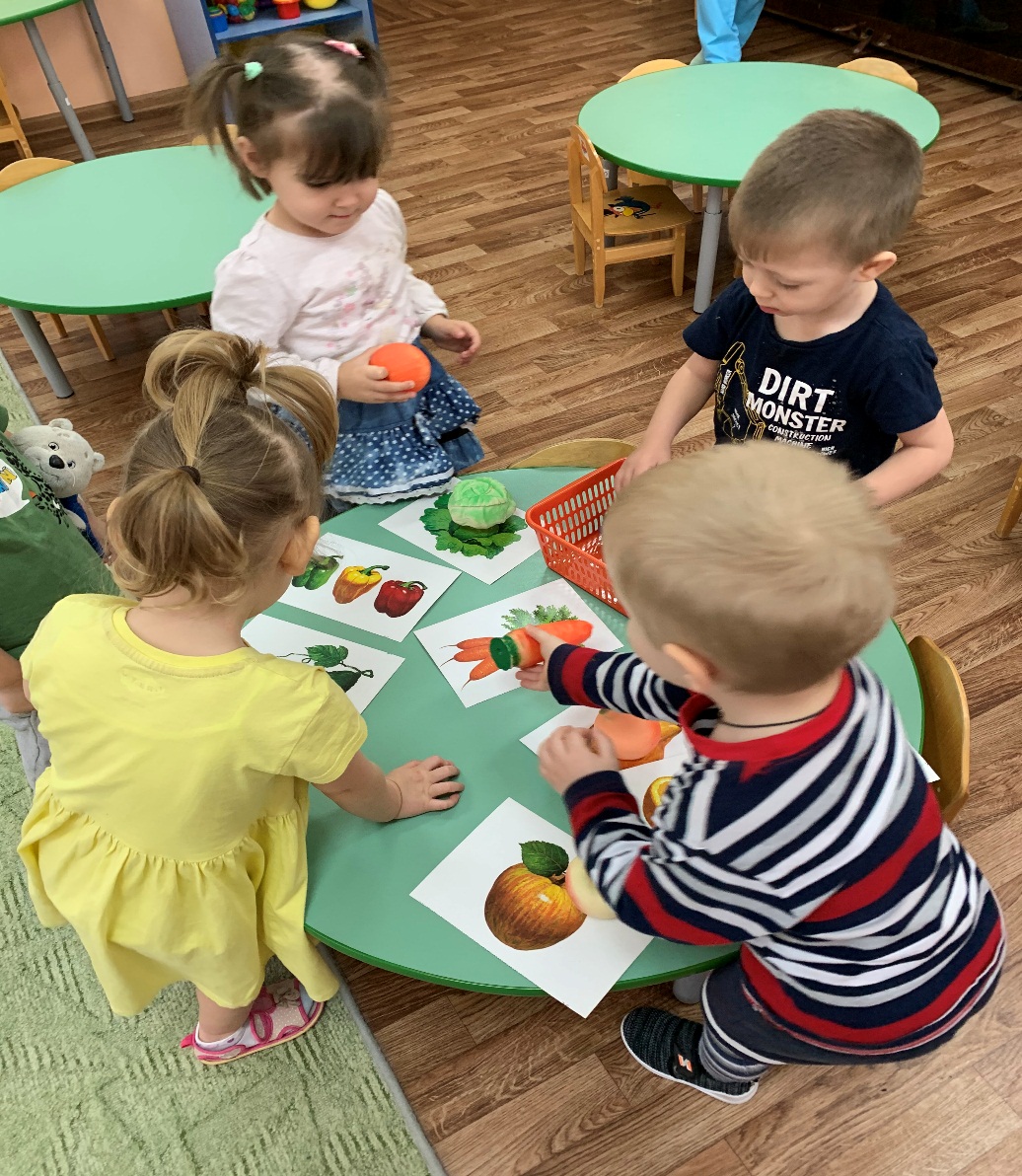 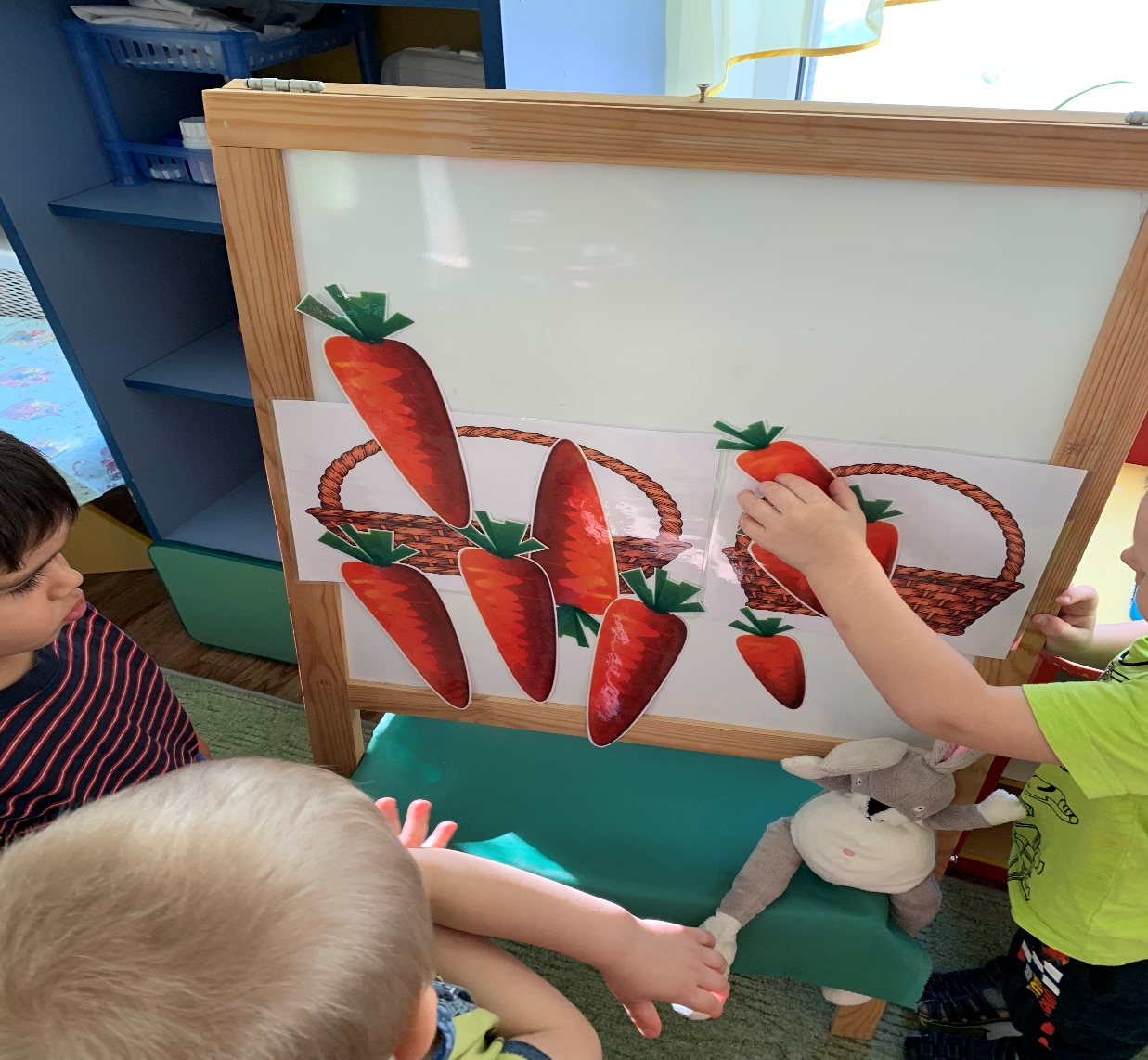 Непосредственная образовательная деятельность
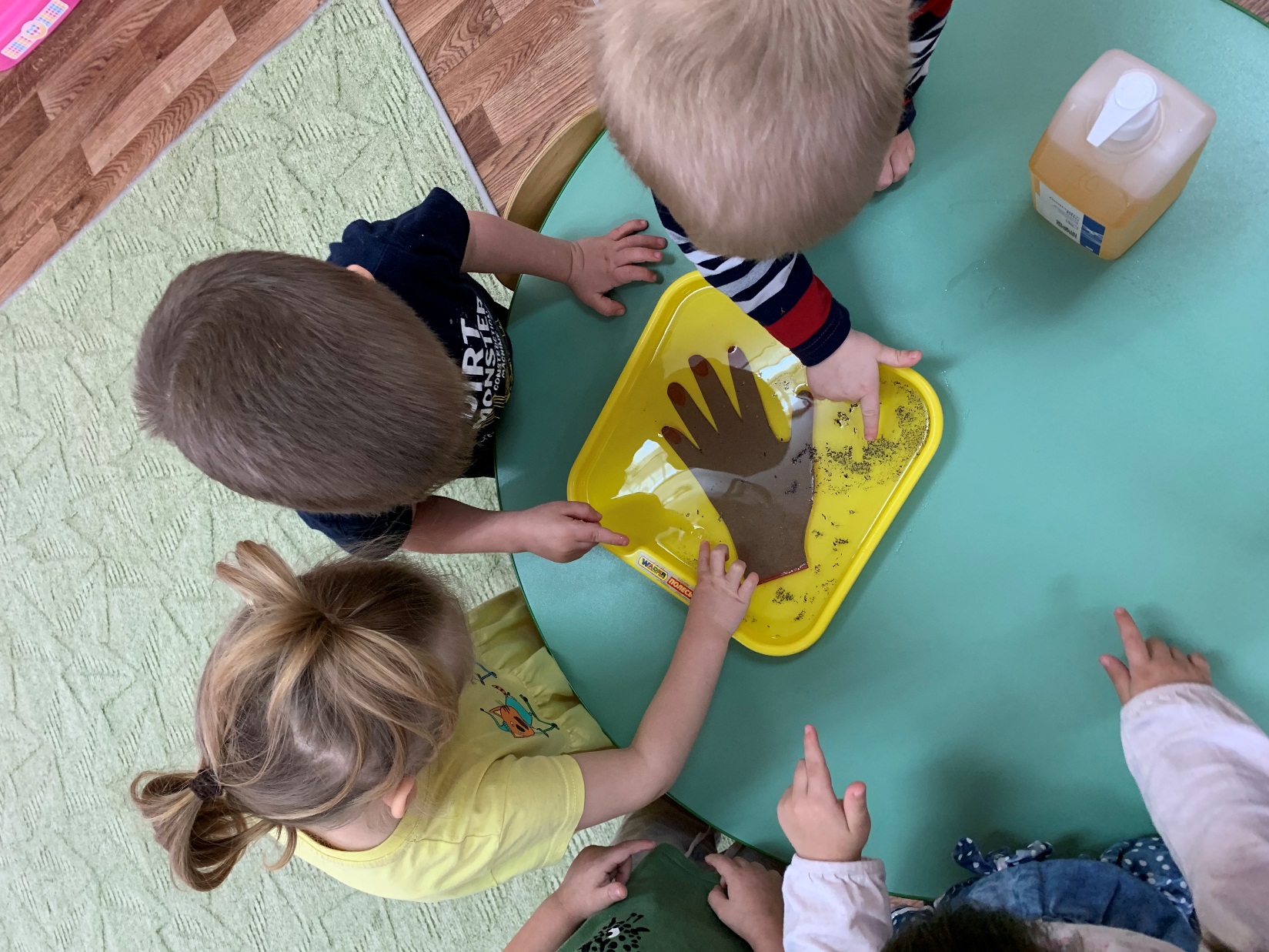 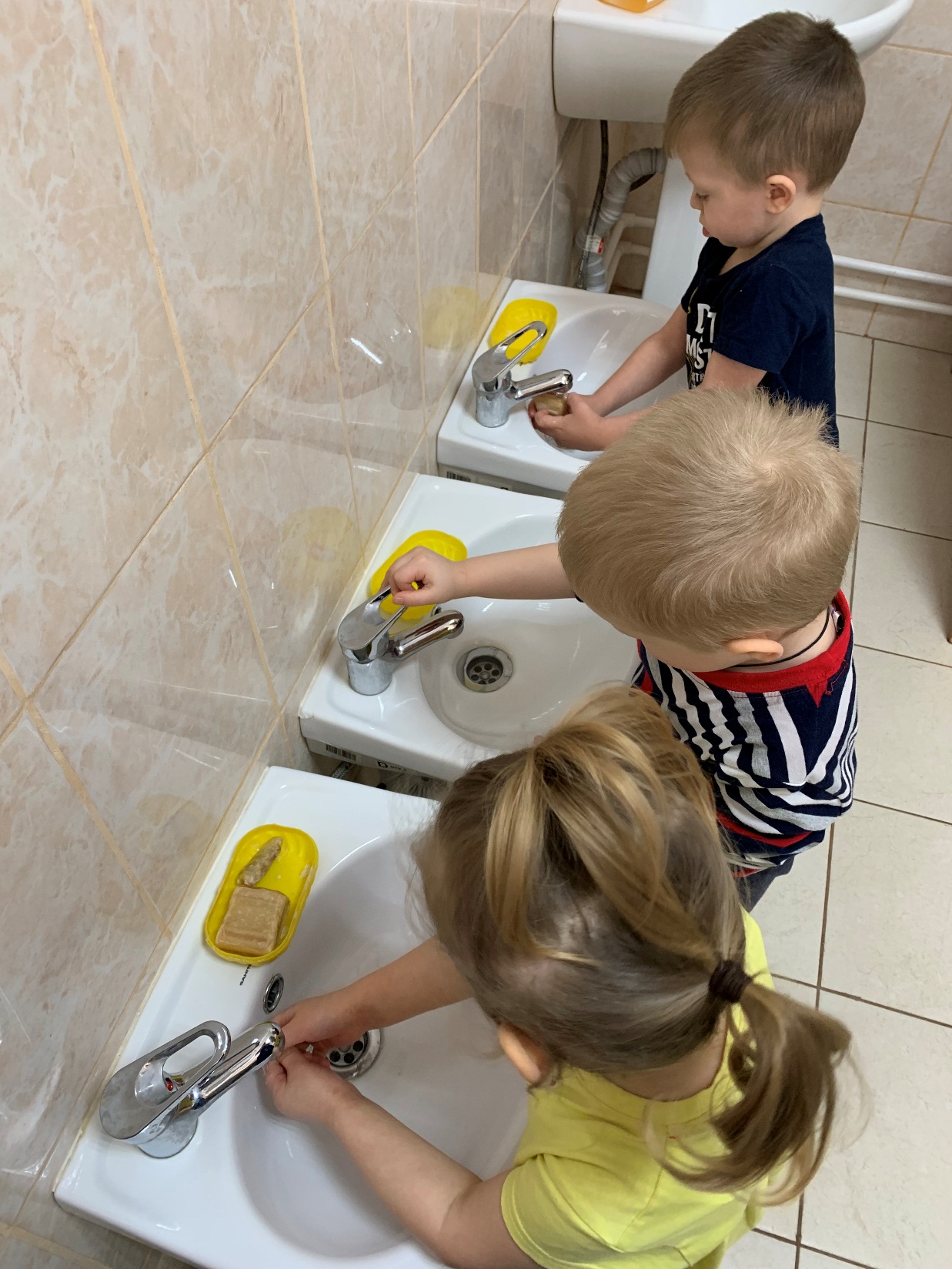 Тематические досуги:
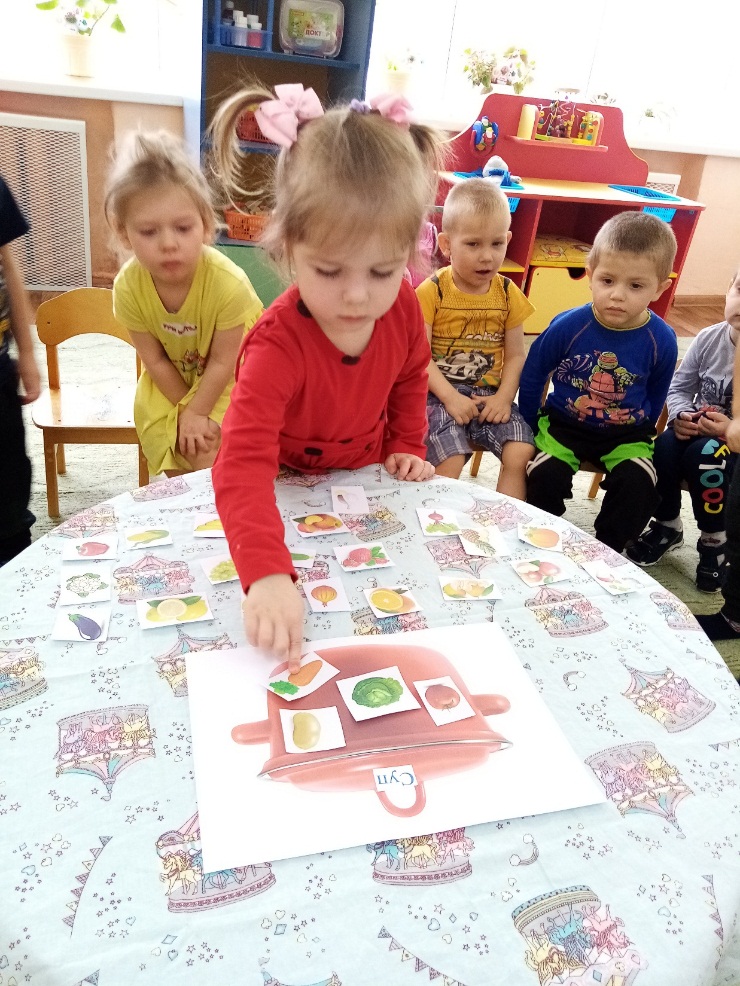 Тематические досуги:
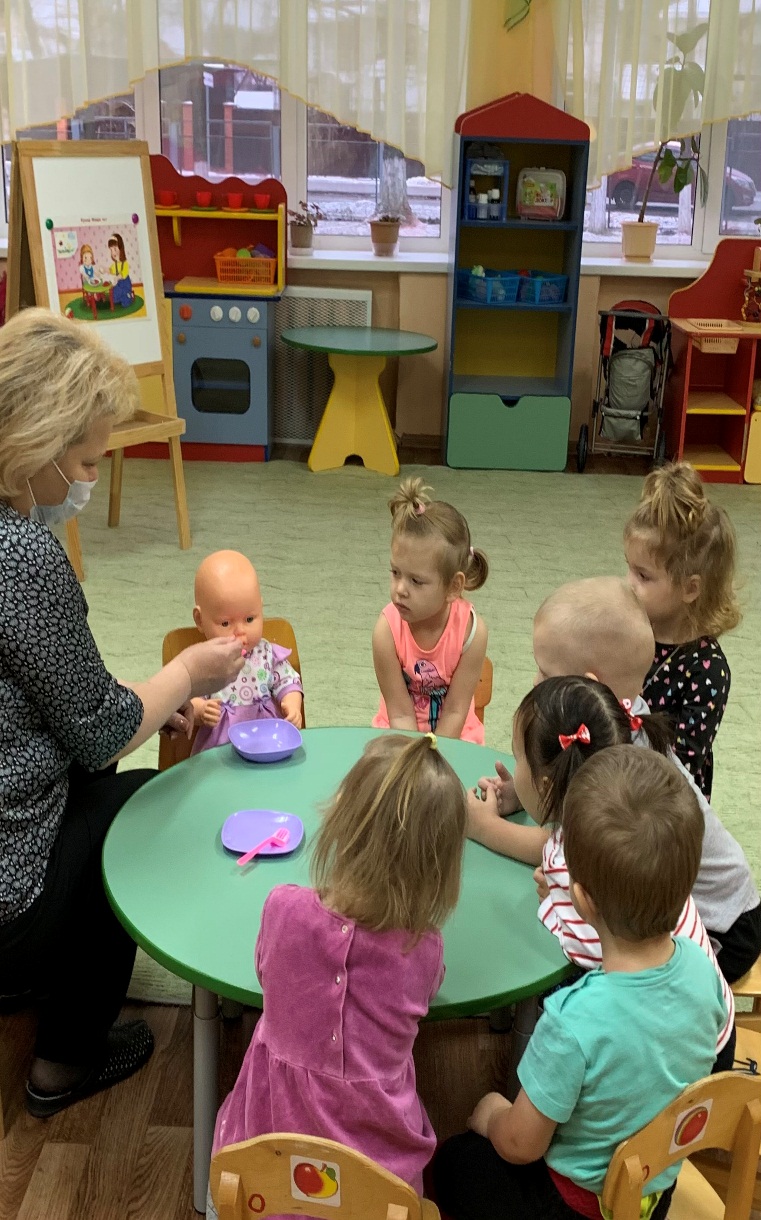 Тематические досуги:
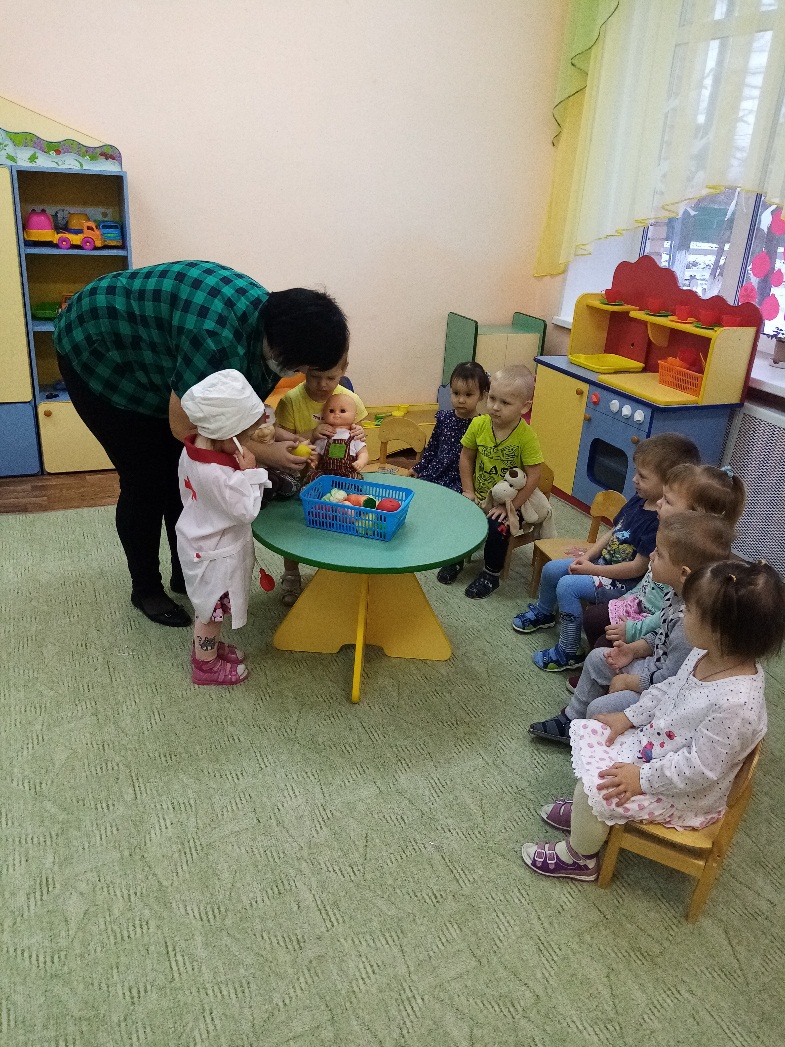 Консультации для родителей:
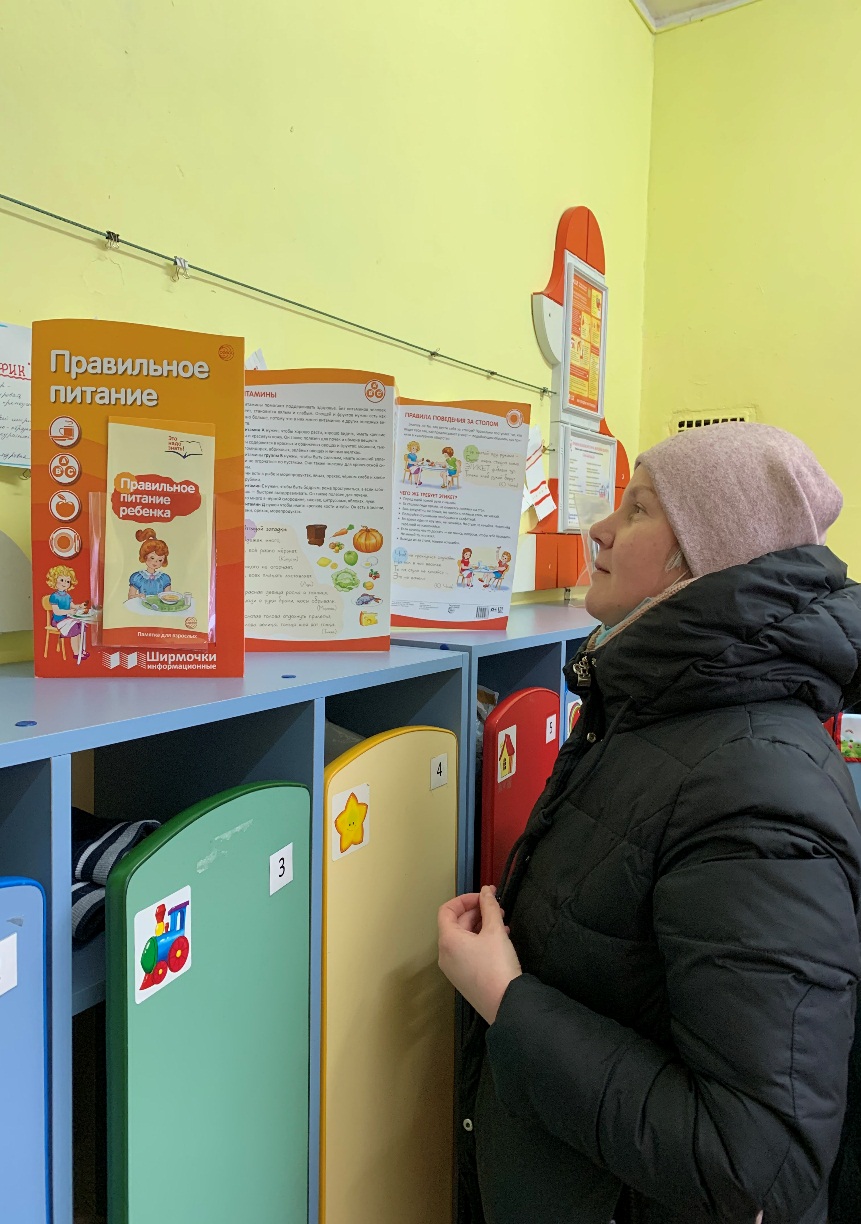 «Вырастили: вкусный и полезный лучок»
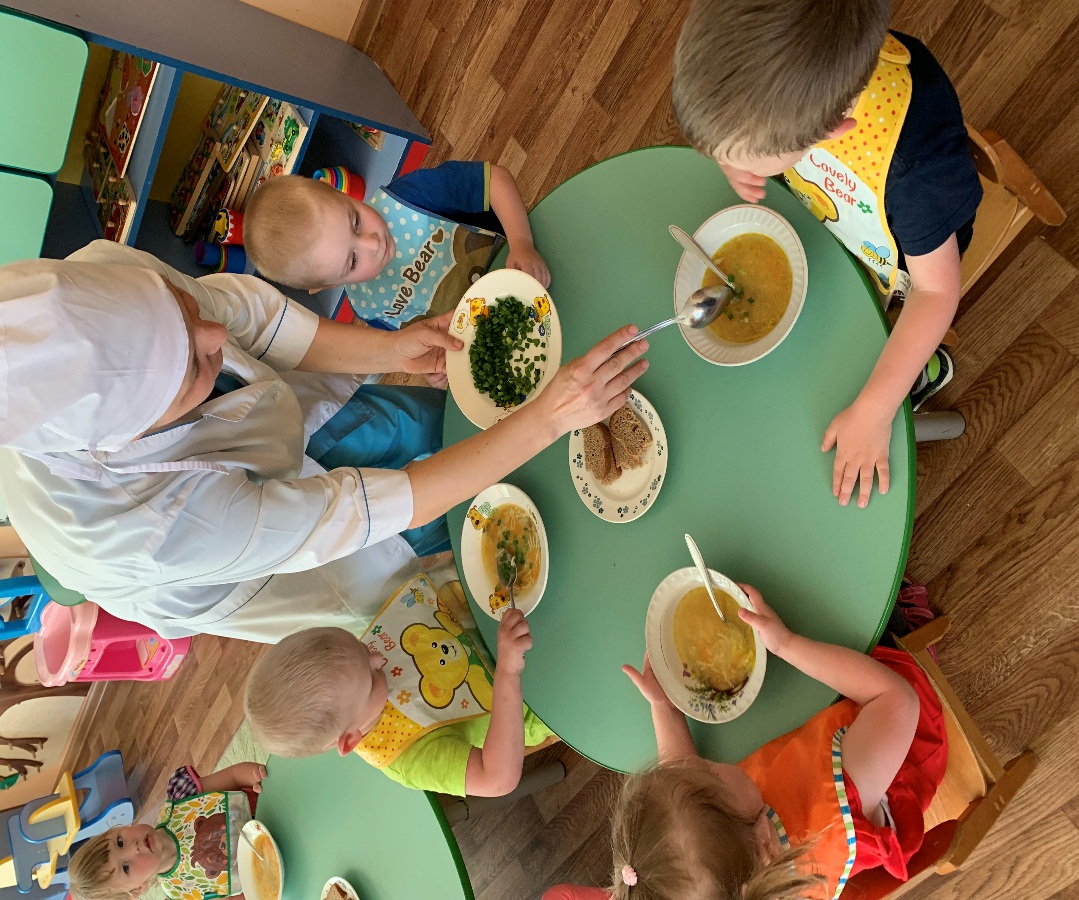 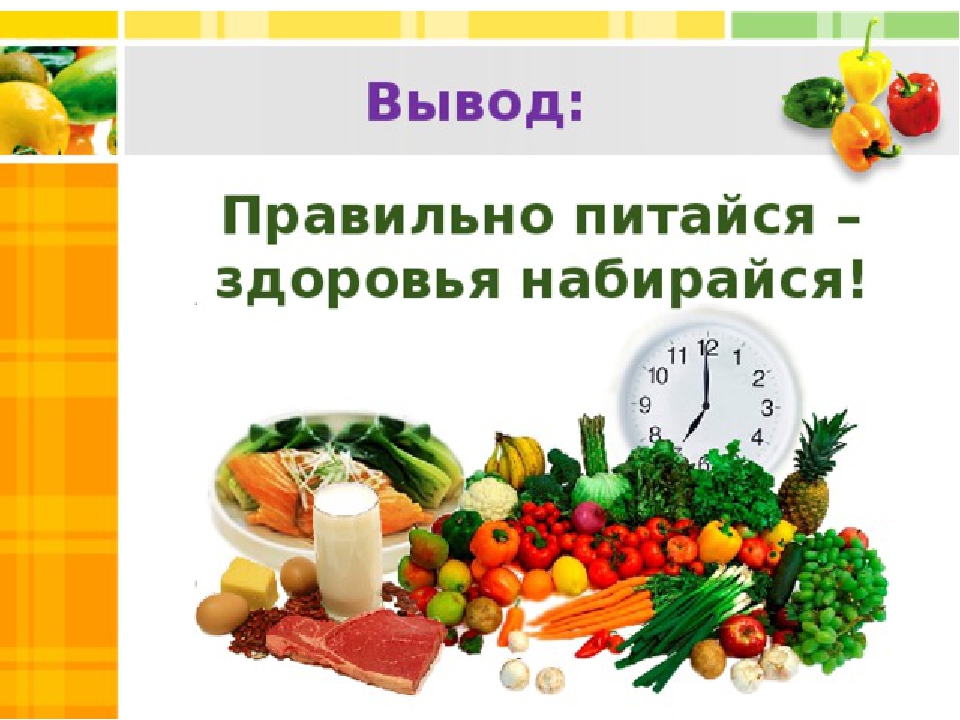 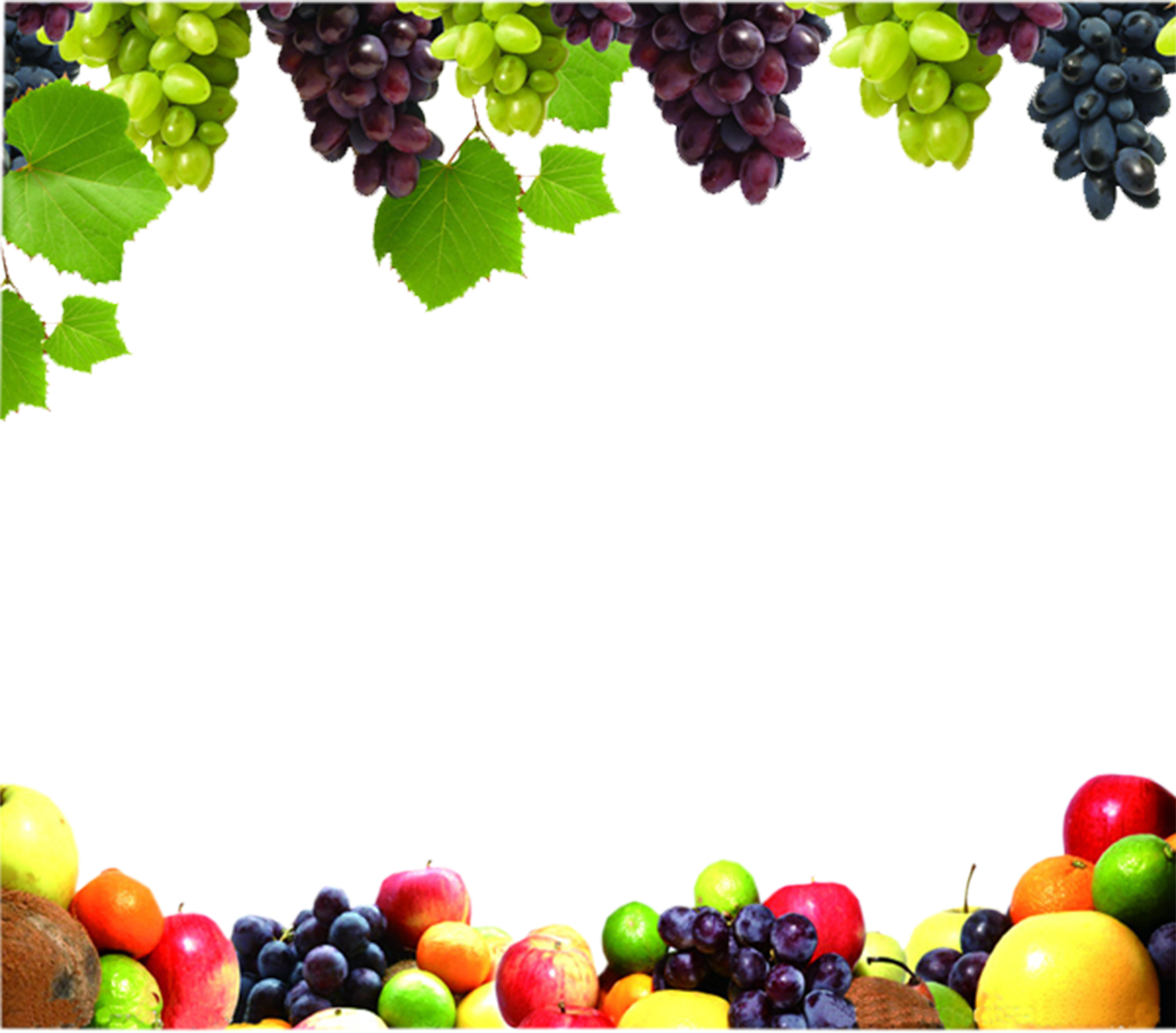 Спасибо за внимание.